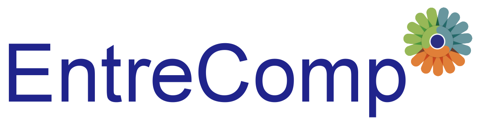 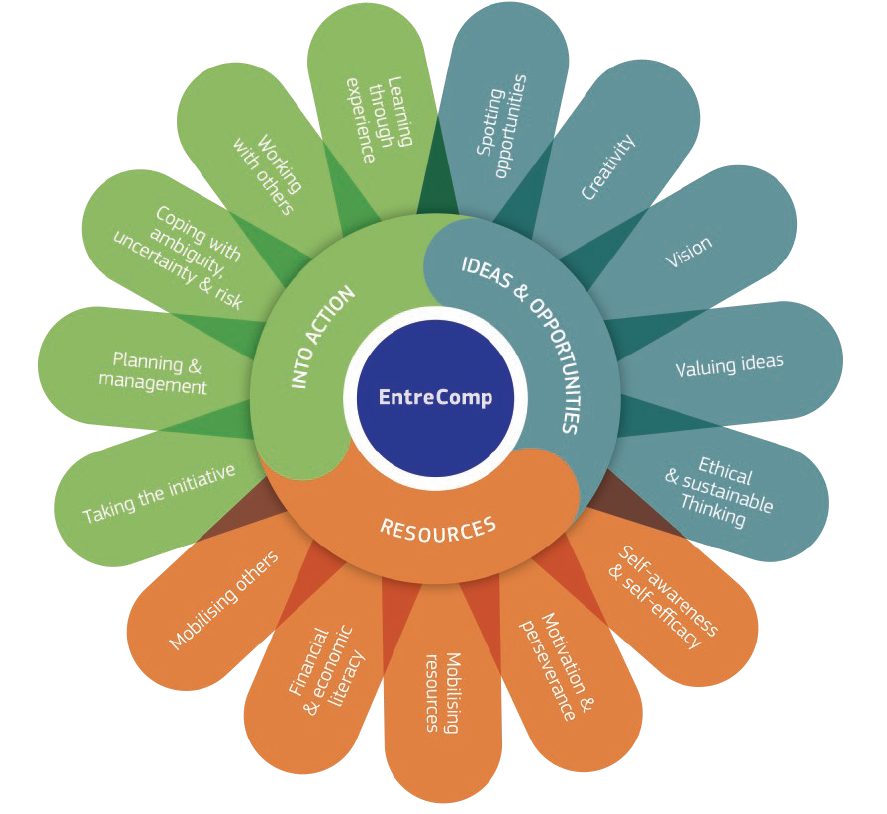 3.3 Radzenie sobie z niepewnością, niejasnością i ryzykiem
3.3.A Wprowadzenie i podstawy
Ten projekt został zrealizowany przy wsparciu finansowym Komisji Europejskiej. Ten dokument i jego zawartość odzwierciedlają jedynie poglądy autorów, a Komisja nie ponosi odpowiedzialności za jakiekolwiek wykorzystanie informacji w nim zawartych
Legal description – Creative Commons licensing: The materials published on the EntreComp project website are classified as Open Educational Resources' (OER) and can be freely (without permission of their creators): downloaded, used, reused, copied, adapted, and shared by users, with information about the source of their origin.
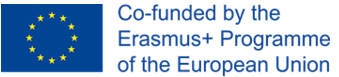 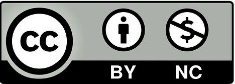 Co mamy na myśli mówiąc o ryzyku?
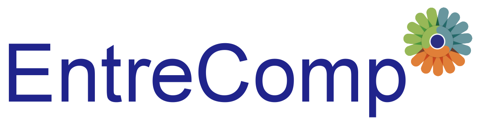 Niepewność, niejasność i ryzyko w biznesie to podstawowe bariery lub wyzwania w rozwoju każdego przedsiębiorstwa lub biznesu. Umiejętność radzenia sobie z nim jest kluczowa dla rozwoju biznesu, zwiększania zysków, aw wielu przypadkach także przetrwania na rynku.

Na etapie zakładania przedsiębiorstwa tworzona jest analiza SWOT (mocne i słabe strony, szanse i zagrożenia). Gdy firma już działa, radzenie sobie z niekompetencją, niejasnością i ryzykiem jest kluczowym elementem zarządzania.
Ten projekt został zrealizowany przy wsparciu finansowym Komisji Europejskiej. Ten dokument i jego zawartość odzwierciedlają jedynie poglądy autorów, a Komisja nie ponosi odpowiedzialności za jakiekolwiek wykorzystanie informacji w nim zawartych
Legal description – Creative Commons licensing: The materials published on the EntreComp project website are classified as Open Educational Resources' (OER) and can be freely (without permission of their creators): downloaded, used, reused, copied, adapted, and shared by users, with information about the source of their origin.
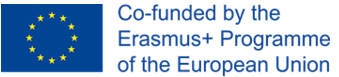 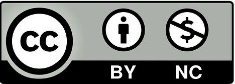 Poszukiwanie definicji
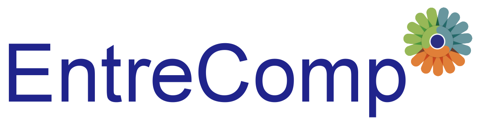 Niepewność (w biznesie) sytuacja, w której rozkład prawdopodobieństwa jest nieznany (tj. Coś, co można zrozumieć na więcej niż jeden sposób lub może mieć więcej niż jeden wynik)

Ryzyko odnosi się do prawdopodobieństwa lub zagrożenia straty, odpowiedzialności, obrażeń, szkód lub innych negatywnych zdarzeń wynikających z zewnętrznych lub wewnętrznych słabości, którym można zapobiec lub uniknąć poprzez działania zapobiegawcze.
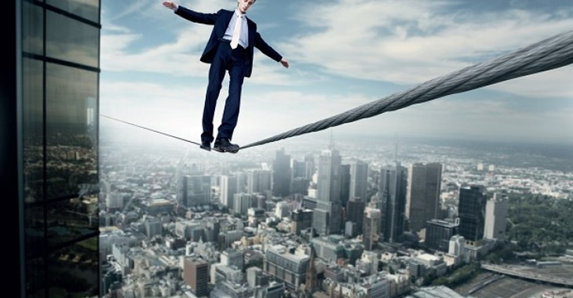 Ten projekt został zrealizowany przy wsparciu finansowym Komisji Europejskiej. Ten dokument i jego zawartość odzwierciedlają jedynie poglądy autorów, a Komisja nie ponosi odpowiedzialności za jakiekolwiek wykorzystanie informacji w nim zawartych
Legal description – Creative Commons licensing: The materials published on the EntreComp project website are classified as Open Educational Resources' (OER) and can be freely (without permission of their creators): downloaded, used, reused, copied, adapted, and shared by users, with information about the source of their origin.
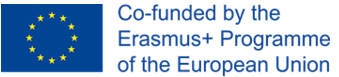 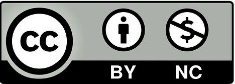 Poszukiwanie definicji
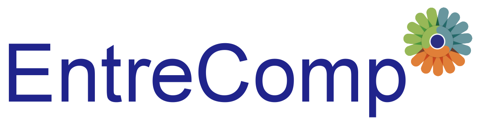 Aby uzyskać pełny obraz niepewności i niejednoznaczności, możemy dokonać porównania ze zrozumieniem pewności:
Źródło: opracowanie własne
Ten projekt został zrealizowany przy wsparciu finansowym Komisji Europejskiej. Ten dokument i jego zawartość odzwierciedlają jedynie poglądy autorów, a Komisja nie ponosi odpowiedzialności za jakiekolwiek wykorzystanie informacji w nim zawartych
Legal description – Creative Commons licensing: The materials published on the EntreComp project website are classified as Open Educational Resources' (OER) and can be freely (without permission of their creators): downloaded, used, reused, copied, adapted, and shared by users, with information about the source of their origin.
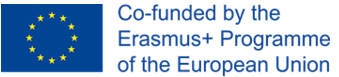 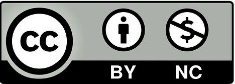 Przeszkody w prowadzeniu biznesu cz.1
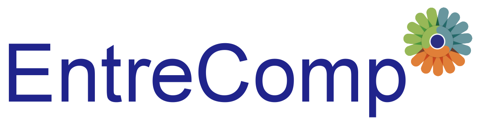 Źródło: opracowanie własne
Ten projekt został zrealizowany przy wsparciu finansowym Komisji Europejskiej. Ten dokument i jego zawartość odzwierciedlają jedynie poglądy autorów, a Komisja nie ponosi odpowiedzialności za jakiekolwiek wykorzystanie informacji w nim zawartych
Legal description – Creative Commons licensing: The materials published on the EntreComp project website are classified as Open Educational Resources' (OER) and can be freely (without permission of their creators): downloaded, used, reused, copied, adapted, and shared by users, with information about the source of their origin.
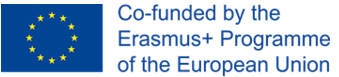 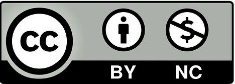 Przeszkody w prowadzeniu biznesu cz.2
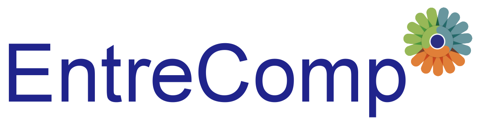 Ten projekt został zrealizowany przy wsparciu finansowym Komisji Europejskiej. Ten dokument i jego zawartość odzwierciedlają jedynie poglądy autorów, a Komisja nie ponosi odpowiedzialności za jakiekolwiek wykorzystanie informacji w nim zawartych
Źródło: opracowanie własne
Legal description – Creative Commons licensing: The materials published on the EntreComp project website are classified as Open Educational Resources' (OER) and can be freely (without permission of their creators): downloaded, used, reused, copied, adapted, and shared by users, with information about the source of their origin.
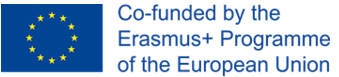 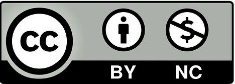 Przeszkody w prowadzeniu biznesu cz.3
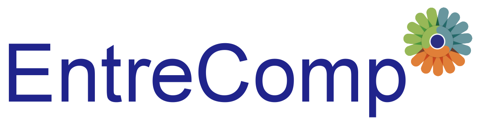 SWOT oznacza mocne i słabe strony, szanse i zagrożenia. Jest to technika oceny tych czterech aspektów Twojej firmy.

Przeprowadzenie analizy SWOT to skuteczny sposób oceny firmy lub projektu.

Podstawowym celem analizy SWOT jest pomoc organizacjom w rozwinięciu pełnej świadomości wszystkich czynników związanych z podejmowaniem decyzji biznesowych.
Źródło : https://www.wordstream.com/blog/ws/2017/12/20/swot-analysis
Ten projekt został zrealizowany przy wsparciu finansowym Komisji Europejskiej. Ten dokument i jego zawartość odzwierciedlają jedynie poglądy autorów, a Komisja nie ponosi odpowiedzialności za jakiekolwiek wykorzystanie informacji w nim zawartych
Legal description – Creative Commons licensing: The materials published on the EntreComp project website are classified as Open Educational Resources' (OER) and can be freely (without permission of their creators): downloaded, used, reused, copied, adapted, and shared by users, with information about the source of their origin.
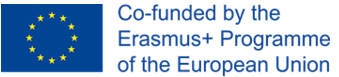 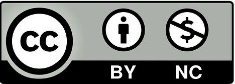 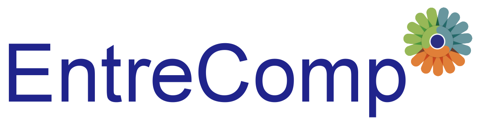 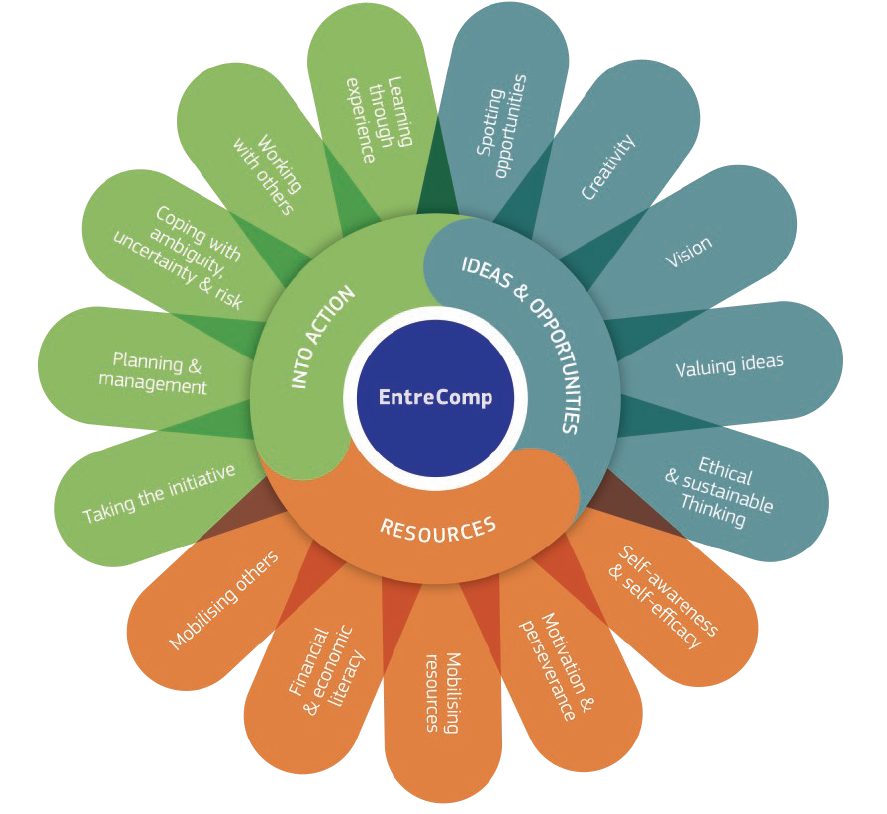 3.3 Radzenie sobie z niepewnością, niejasnością i ryzykiem
3.3.B Proces decyzyjny
Ten projekt został zrealizowany przy wsparciu finansowym Komisji Europejskiej. Ten dokument i jego zawartość odzwierciedlają jedynie poglądy autorów, a Komisja nie ponosi odpowiedzialności za jakiekolwiek wykorzystanie informacji w nim zawartych
Legal description – Creative Commons licensing: The materials published on the EntreComp project website are classified as Open Educational Resources' (OER) and can be freely (without permission of their creators): downloaded, used, reused, copied, adapted, and shared by users, with information about the source of their origin.
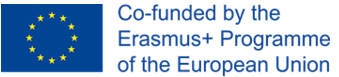 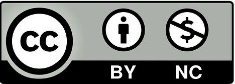 Skuteczne podejmowanie decyzji
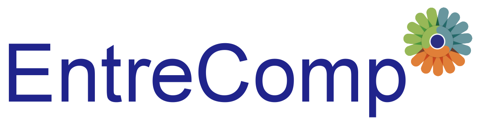 Podejmowanie decyzji jest istotnym elementem sukcesu małej firmy.

Decyzje oparte na wiedzy i rozsądnym uzasadnieniu mogą doprowadzić firmę do długoterminowego dobrobytu; i odwrotnie, decyzje podjęte na podstawie błędnej logiki, emocjonalizmu lub niekompletnych informacji mogą szybko unieważnić małą firmę.
Ten projekt został zrealizowany przy wsparciu finansowym Komisji Europejskiej. Ten dokument i jego zawartość odzwierciedlają jedynie poglądy autorów, a Komisja nie ponosi odpowiedzialności za jakiekolwiek wykorzystanie informacji w nim zawartych
Legal description – Creative Commons licensing: The materials published on the EntreComp project website are classified as Open Educational Resources' (OER) and can be freely (without permission of their creators): downloaded, used, reused, copied, adapted, and shared by users, with information about the source of their origin.
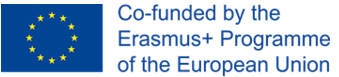 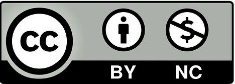 7 Cech dobrej decyzji
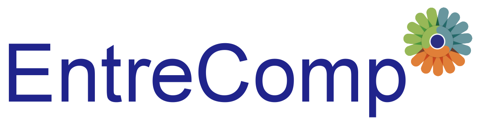 Odpowiednie ramy decyzyjne
Jasne wartości, do których należy się stosować i cele, które próbujesz osiągnąć
Kreatywne alternatywy do wyboru
Dobra informacja
Jasne kompromisy i rozsądne uzasadnienie
Zgodność wyboru z wartościami i celami
Zaangażowana realizacja
Ten projekt został zrealizowany przy wsparciu finansowym Komisji Europejskiej. Ten dokument i jego zawartość odzwierciedlają jedynie poglądy autorów, a Komisja nie ponosi odpowiedzialności za jakiekolwiek wykorzystanie informacji w nim zawartych
Legal description – Creative Commons licensing: The materials published on the EntreComp project website are classified as Open Educational Resources' (OER) and can be freely (without permission of their creators): downloaded, used, reused, copied, adapted, and shared by users, with information about the source of their origin.
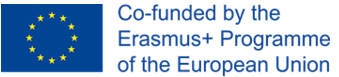 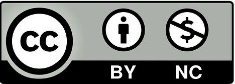 7 sposobów radzenia sobie z niepewnością
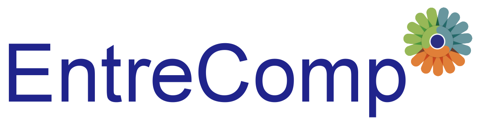 Zastąp oczekiwania planami
Przygotuj się na różne możliwości
Zostań obserwatorem uczuć
Bądź pewny swoich umiejętności radzenia sobie i adaptacji
Zapobiegawczo stosuj techniki redukcji stresu
Skoncentruj się na tym, co możesz kontrolować
Ćwicz uważność

Według Lori Deschene
Ten projekt został zrealizowany przy wsparciu finansowym Komisji Europejskiej. Ten dokument i jego zawartość odzwierciedlają jedynie poglądy autorów, a Komisja nie ponosi odpowiedzialności za jakiekolwiek wykorzystanie informacji w nim zawartych
Legal description – Creative Commons licensing: The materials published on the EntreComp project website are classified as Open Educational Resources' (OER) and can be freely (without permission of their creators): downloaded, used, reused, copied, adapted, and shared by users, with information about the source of their origin.
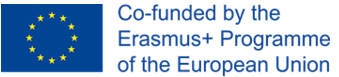 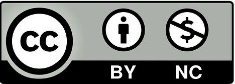 Co więcej…
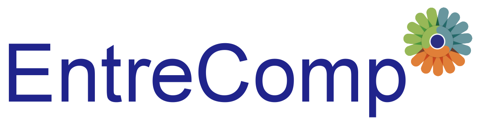 Niepewność jest jedyną pewnością, a wiedza, jak żyć w niepewności, jest jedynym zabezpieczeniem

John Allen Paulos
Ten projekt został zrealizowany przy wsparciu finansowym Komisji Europejskiej. Ten dokument i jego zawartość odzwierciedlają jedynie poglądy autorów, a Komisja nie ponosi odpowiedzialności za jakiekolwiek wykorzystanie informacji w nim zawartych
Legal description – Creative Commons licensing: The materials published on the EntreComp project website are classified as Open Educational Resources' (OER) and can be freely (without permission of their creators): downloaded, used, reused, copied, adapted, and shared by users, with information about the source of their origin.
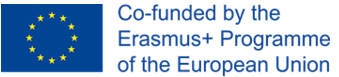 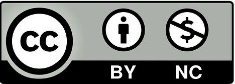 Słowa ekspertów:
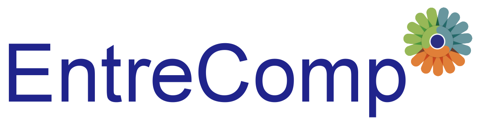 Poniżej trzy przykłady autorów, którzy zwracają uwagę na błędy popełnione przy podejmowaniu decyzji. Na tej podstawie postaraj się sporządzić listę błędów popełnionych przy podejmowaniu decyzji
Źródło: opracowanie własne
Ten projekt został zrealizowany przy wsparciu finansowym Komisji Europejskiej. Ten dokument i jego zawartość odzwierciedlają jedynie poglądy autorów, a Komisja nie ponosi odpowiedzialności za jakiekolwiek wykorzystanie informacji w nim zawartych
Legal description – Creative Commons licensing: The materials published on the EntreComp project website are classified as Open Educational Resources' (OER) and can be freely (without permission of their creators): downloaded, used, reused, copied, adapted, and shared by users, with information about the source of their origin.
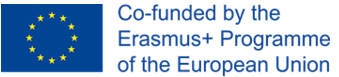 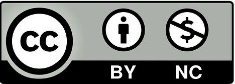 Moc zaufania
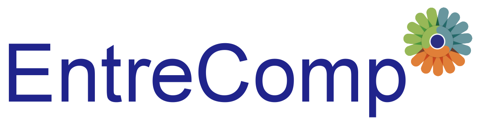 Zaufanie jest podstawą i bodźcem do każdego działania w organizacji, daje poczucie bezpieczeństwa i pozwala szybko reagować na zmiany w otoczeniu.

Istnieje osiem filarów zaufania (według stratega biznesowego Davida Horsagera):
Przejrzystość - ludzie ufają jasnym i nie ufają dwuznacznym
Współczucie - ludzie pokładają wiarę w tych, którzy troszczą się o siebie
Charakter - ludzie zauważają tych, którzy robią to, co właściwe, nad tym, co łatwe
Kompetencja - ludzie mają zaufanie do tych, którzy zachowują świeżość, znaczenie i umiejętności
Zaangażowanie - ludzie wierzą w tych, którzy przetrwają przeciwności losu
Połączenie - ludzie chcą obserwować znajomych, kupować od nich i przebywać w pobliżu
Wkład - ludzie natychmiast reagują na wyniki
Konsekwencja - ludzie uwielbiają patrzeć konsekwentnie na małe rzeczy
Ten projekt został zrealizowany przy wsparciu finansowym Komisji Europejskiej. Ten dokument i jego zawartość odzwierciedlają jedynie poglądy autorów, a Komisja nie ponosi odpowiedzialności za jakiekolwiek wykorzystanie informacji w nim zawartych
Legal description – Creative Commons licensing: The materials published on the EntreComp project website are classified as Open Educational Resources' (OER) and can be freely (without permission of their creators): downloaded, used, reused, copied, adapted, and shared by users, with information about the source of their origin.
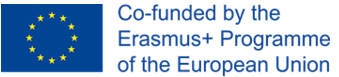 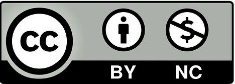 Jak działa niepewność…
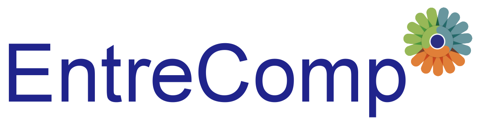 Na TEDxCanberra 2012 laureat Nagrody Nobla w dziedzinie fizyki, profesor Brian Schmidt, przedstawia na żywo, angażującą i praktyczną demonstrację tego, jak niepewność działa w prawdziwym świecie (kliknij zdjęcie, aby obejrzeć film)
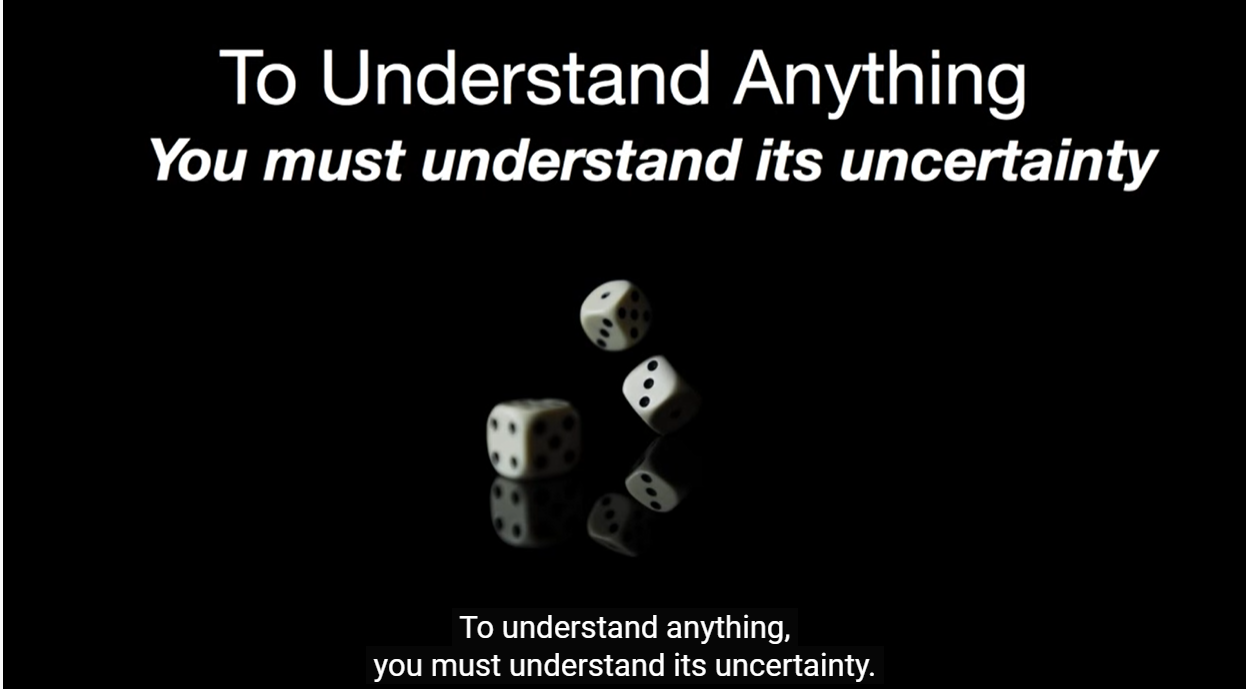 Ten projekt został zrealizowany przy wsparciu finansowym Komisji Europejskiej. Ten dokument i jego zawartość odzwierciedlają jedynie poglądy autorów, a Komisja nie ponosi odpowiedzialności za jakiekolwiek wykorzystanie informacji w nim zawartych
Legal description – Creative Commons licensing: The materials published on the EntreComp project website are classified as Open Educational Resources' (OER) and can be freely (without permission of their creators): downloaded, used, reused, copied, adapted, and shared by users, with information about the source of their origin.
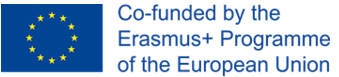 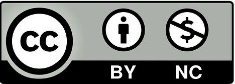 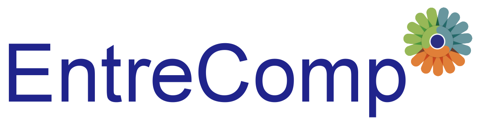 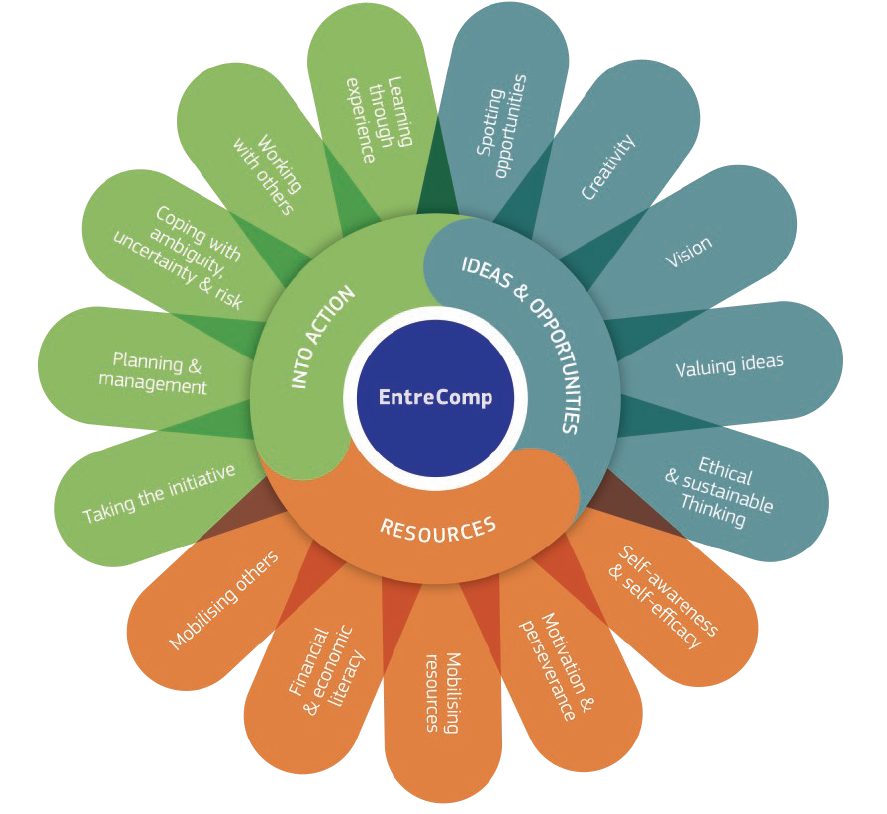 3.3 Radzenie sobie z niepewnością, niejasnością i ryzykiem
3.3.C Ryzyko w biznesie
Ten projekt został zrealizowany przy wsparciu finansowym Komisji Europejskiej. Ten dokument i jego zawartość odzwierciedlają jedynie poglądy autorów, a Komisja nie ponosi odpowiedzialności za jakiekolwiek wykorzystanie informacji w nim zawartych
Legal description – Creative Commons licensing: The materials published on the EntreComp project website are classified as Open Educational Resources' (OER) and can be freely (without permission of their creators): downloaded, used, reused, copied, adapted, and shared by users, with information about the source of their origin.
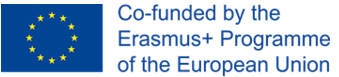 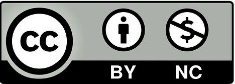 Ryzyko wewnętrzne a ryzyko zewnętrzne
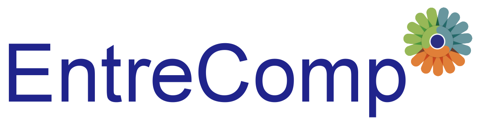 Ryzyko biznesowe odnosi się do możliwości osiągnięcia przez firmę komercyjną nieadekwatnych zysków (lub nawet strat) z powodu niepewności.
Ryzyka biznesowe mogą wynikać z wpływu dwóch głównych rodzajów ryzyka: ryzyka wewnętrznego (ryzyka wynikającego ze zdarzeń zachodzących w organizacji) i ryzyka zewnętrznego (ryzyka wynikającego ze zdarzeń mających miejsce poza organizacją).
Ten projekt został zrealizowany przy wsparciu finansowym Komisji Europejskiej. Ten dokument i jego zawartość odzwierciedlają jedynie poglądy autorów, a Komisja nie ponosi odpowiedzialności za jakiekolwiek wykorzystanie informacji w nim zawartych
Legal description – Creative Commons licensing: The materials published on the EntreComp project website are classified as Open Educational Resources' (OER) and can be freely (without permission of their creators): downloaded, used, reused, copied, adapted, and shared by users, with information about the source of their origin.
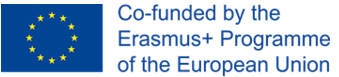 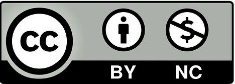 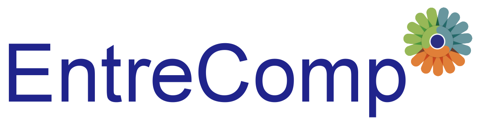 Ryzyko wewnętrzne VS Ryzyko zewnętrzne: przykłady
Ten projekt został zrealizowany przy wsparciu finansowym Komisji Europejskiej. Ten dokument i jego zawartość odzwierciedlają jedynie poglądy autorów, a Komisja nie ponosi odpowiedzialności za jakiekolwiek wykorzystanie informacji w nim zawartych
Legal description – Creative Commons licensing: The materials published on the EntreComp project website are classified as Open Educational Resources' (OER) and can be freely (without permission of their creators): downloaded, used, reused, copied, adapted, and shared by users, with information about the source of their origin.
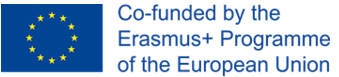 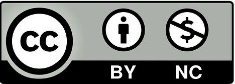 Co to jest zarządzanie ryzykiem?
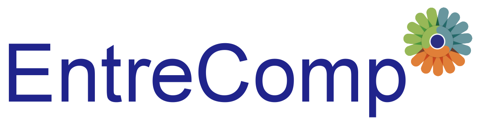 Zarządzanie ryzykiem pomaga podejmować lepsze decyzje biznesowe. Polega na ograniczeniu rzeczy, które mogą mieć negatywny wpływ na Twój biznes.

Na przykład zmniejszenie ryzyka obrażeń poprzez zastosowanie procedur bezpieczeństwa.
Ten projekt został zrealizowany przy wsparciu finansowym Komisji Europejskiej. Ten dokument i jego zawartość odzwierciedlają jedynie poglądy autorów, a Komisja nie ponosi odpowiedzialności za jakiekolwiek wykorzystanie informacji w nim zawartych
Legal description – Creative Commons licensing: The materials published on the EntreComp project website are classified as Open Educational Resources' (OER) and can be freely (without permission of their creators): downloaded, used, reused, copied, adapted, and shared by users, with information about the source of their origin.
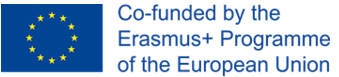 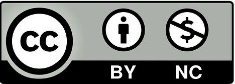 Jak możesz zarządzać ryzykiem?
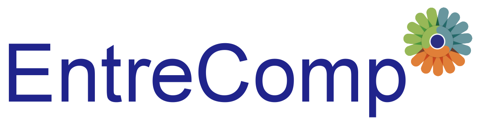 Zanim zdecydujesz, co zrobić, musisz zastanowić się, jakie są Twoje zagrożenia, a które są najpilniejsze
Ten projekt został zrealizowany przy wsparciu finansowym Komisji Europejskiej. Ten dokument i jego zawartość odzwierciedlają jedynie poglądy autorów, a Komisja nie ponosi odpowiedzialności za jakiekolwiek wykorzystanie informacji w nim zawartych
Legal description – Creative Commons licensing: The materials published on the EntreComp project website are classified as Open Educational Resources' (OER) and can be freely (without permission of their creators): downloaded, used, reused, copied, adapted, and shared by users, with information about the source of their origin.
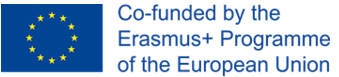 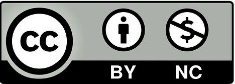 Jak najlepiej to robią ...
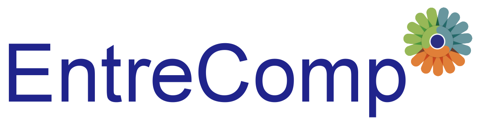 Jeff Bezos. Jeśli zdecydujesz się robić tylko rzeczy, o których wiesz, że będą działać, pozostawisz wiele opcji na stole
Richard Branson. Możesz być ostrożny i starać się unikać ryzyka, ale nie możesz się cały czas chronić
Walt Disney. Moim zdaniem odwaga jest główną cechą przywództwa. Zwykle wiąże się z podejmowaniem ryzyka, zwłaszcza w nowych przedsięwzięciach
Mark Zuckerberg. Największym ryzykiem jest niepodejmowanie żadnego ryzyka. W szybko zmieniającym się świecie strategia gwarantująca porażkę nie polega na ryzyku
Henry Ford. Nikt tak naprawdę nie może zagwarantować przyszłości. Najlepsze, co możemy zrobić, to zwiększyć szanse, obliczyć ryzyko, ocenić naszą zdolność radzenia sobie z nimi i bezpiecznie zrealizować nasze plany.
Źródło: opracowanie własne
Ten projekt został zrealizowany przy wsparciu finansowym Komisji Europejskiej. Ten dokument i jego zawartość odzwierciedlają jedynie poglądy autorów, a Komisja nie ponosi odpowiedzialności za jakiekolwiek wykorzystanie informacji w nim zawartych
Legal description – Creative Commons licensing: The materials published on the EntreComp project website are classified as Open Educational Resources' (OER) and can be freely (without permission of their creators): downloaded, used, reused, copied, adapted, and shared by users, with information about the source of their origin.
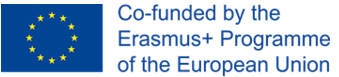 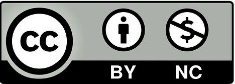 Sposoby radzenia sobie z niepewnością…
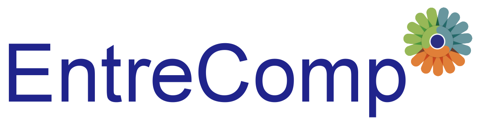 W skrócie:
Źródło: opracowanie własne
Ten projekt został zrealizowany przy wsparciu finansowym Komisji Europejskiej. Ten dokument i jego zawartość odzwierciedlają jedynie poglądy autorów, a Komisja nie ponosi odpowiedzialności za jakiekolwiek wykorzystanie informacji w nim zawartych
Legal description – Creative Commons licensing: The materials published on the EntreComp project website are classified as Open Educational Resources' (OER) and can be freely (without permission of their creators): downloaded, used, reused, copied, adapted, and shared by users, with information about the source of their origin.
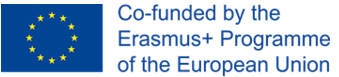 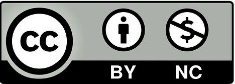 …and the implication for business:
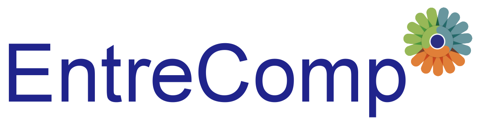 In short:
Źródło: opracowanie własne
Ten projekt został zrealizowany przy wsparciu finansowym Komisji Europejskiej. Ten dokument i jego zawartość odzwierciedlają jedynie poglądy autorów, a Komisja nie ponosi odpowiedzialności za jakiekolwiek wykorzystanie informacji w nim zawartych
Legal description – Creative Commons licensing: The materials published on the EntreComp project website are classified as Open Educational Resources' (OER) and can be freely (without permission of their creators): downloaded, used, reused, copied, adapted, and shared by users, with information about the source of their origin.
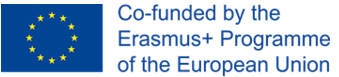 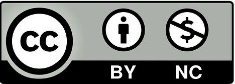 Sugestie do samodzielnej nauki
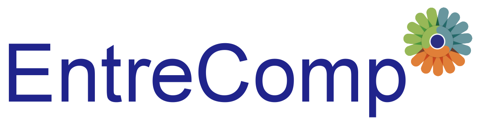 W tym filmie Andy Penaluna, dyrektor Międzynarodowego Instytutu Kreatywnego Rozwoju Przedsiębiorczości (http://www.uwtsd.ac.uk/iiced) na University of Wales Trinity Saint David, wyjaśnia, że studenci mogą być narażeni na niepewne, niejednoznaczne czynności, w których rzeczy się zmieniają, przesuwają się terminy i nie ma jasnych instrukcji, co należy zrobić dalej. Narażenie na takie sytuacje pozwala im opracować strategie radzenia sobie i nauczyć się elastycznego dostosowywania się do zmieniającego się otoczenia.
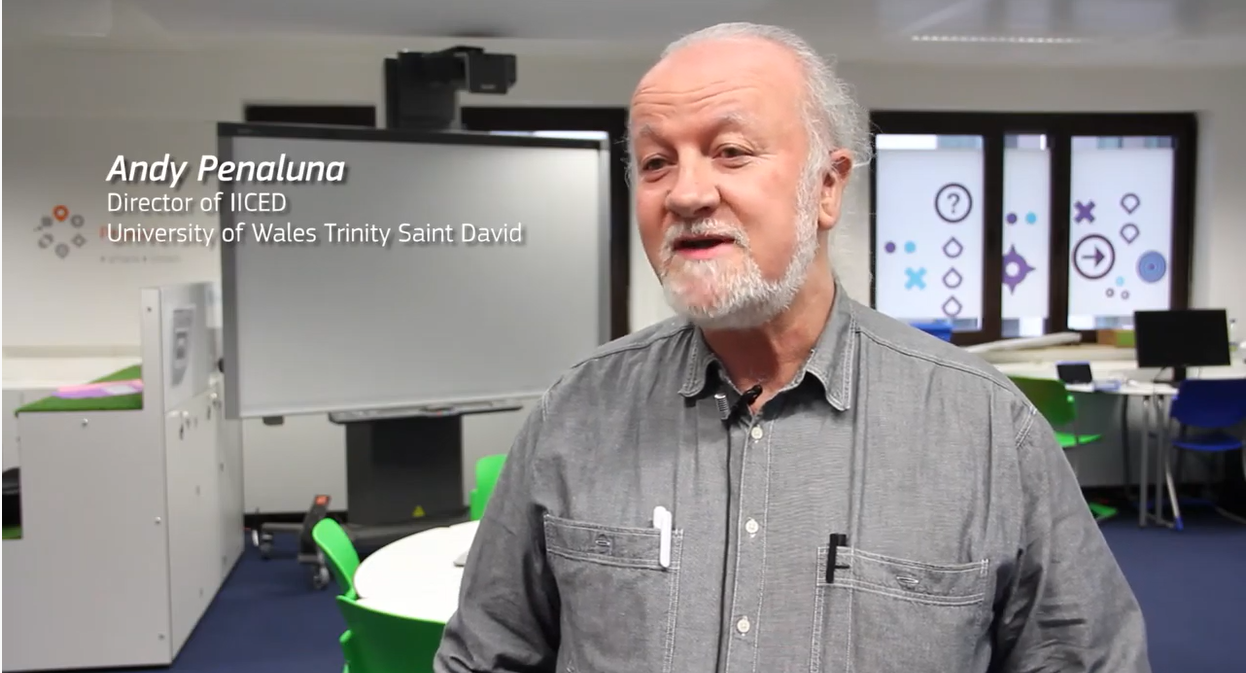 Ten projekt został zrealizowany przy wsparciu finansowym Komisji Europejskiej. Ten dokument i jego zawartość odzwierciedlają jedynie poglądy autorów, a Komisja nie ponosi odpowiedzialności za jakiekolwiek wykorzystanie informacji w nim zawartych
Legal description – Creative Commons licensing: The materials published on the EntreComp project website are classified as Open Educational Resources' (OER) and can be freely (without permission of their creators): downloaded, used, reused, copied, adapted, and shared by users, with information about the source of their origin.
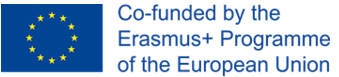 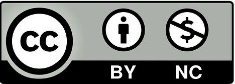 Przypomnę:
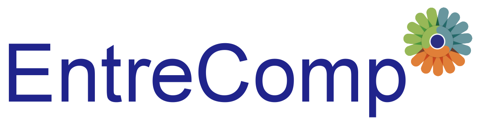 Każda firma wiąże się z niepewnością, niejednoznacznością i ryzykiem
Podejmując wiążące decyzje, kieruj się rozumem, doświadczeniem i intuicją
Nigdy nie unikniesz sytuacji, w których będziesz podejmować ważne decyzje
Zawsze możesz się z kimś skonsultować, omówić sprawę w zespole, spróbować dokładnie zbadać daną sytuację
Każdy popełnia błędy i możesz je popełniać
Ten projekt został zrealizowany przy wsparciu finansowym Komisji Europejskiej. Ten dokument i jego zawartość odzwierciedlają jedynie poglądy autorów, a Komisja nie ponosi odpowiedzialności za jakiekolwiek wykorzystanie informacji w nim zawartych
Legal description – Creative Commons licensing: The materials published on the EntreComp project website are classified as Open Educational Resources' (OER) and can be freely (without permission of their creators): downloaded, used, reused, copied, adapted, and shared by users, with information about the source of their origin.
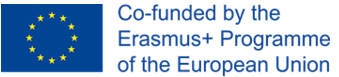 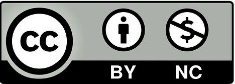 Podsumowując: lista kontrolna do samodzielnego sprawdzenia
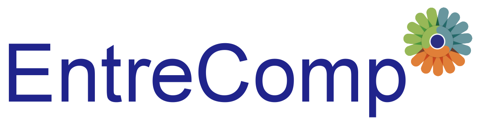 Ten projekt został zrealizowany przy wsparciu finansowym Komisji Europejskiej. Ten dokument i jego zawartość odzwierciedlają jedynie poglądy autorów, a Komisja nie ponosi odpowiedzialności za jakiekolwiek wykorzystanie informacji w nim zawartych
Legal description – Creative Commons licensing: The materials published on the EntreComp project website are classified as Open Educational Resources' (OER) and can be freely (without permission of their creators): downloaded, used, reused, copied, adapted, and shared by users, with information about the source of their origin.
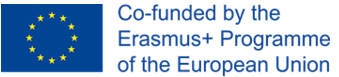 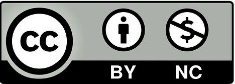 Podsumowując: lista kontrolna do samodzielnego sprawdzenia
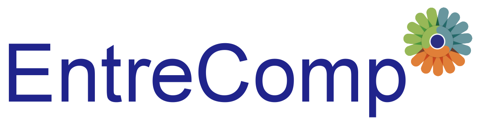 Ten projekt został zrealizowany przy wsparciu finansowym Komisji Europejskiej. Ten dokument i jego zawartość odzwierciedlają jedynie poglądy autorów, a Komisja nie ponosi odpowiedzialności za jakiekolwiek wykorzystanie informacji w nim zawartych
Legal description – Creative Commons licensing: The materials published on the EntreComp project website are classified as Open Educational Resources' (OER) and can be freely (without permission of their creators): downloaded, used, reused, copied, adapted, and shared by users, with information about the source of their origin.
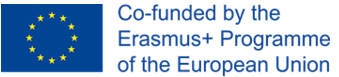 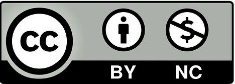